LEARNING TO TEACHTEACHING TO LEARN
Modern First-Year Math Education in Engineering

We welcome all questions.  Our specialties are listed below, but please do not hesitate to contact any of us.
Sa’diyya Hendrickson - sadiyya.parnell.hendrickson@mail.utoronto.ca - Learning to Learn
Shai Cohen – sh.cohen@utoronto.ca - Extracurricular resources, T-program
Fabian Parsch - fabian.parsch@utoronto.ca - Active Learning Cycle (PCEs and Teamwork)
Camelia Karimian Pour - camelia.karimian@utoronto.ca - Linear Algebra, MATLAB: 
Sean Uppal - sean.uppal@utoronto.ca - Calculus I
Purpose Of This Presentation
We are …
… teachers and coordinators of the first year math courses for Core 8
… from the Department of Mathematics and ISTEP

We wish to …
...make the faculty more aware of the changes in the first-year mathematics courses in FASE over the past decade and demonstrate what additional resources would further support student learning in this new framework.
...showcase the most recent changes and the direction in which they lead.
...begin discussions about what other courses, in first year and in later years, feel has worked and what they think can be done to improve our efforts.
2
The Setting
3
Student Context
We are teaching students …
… with diverse mathematical background
… with very different lived experiences

Rather frequently, we encounter …
… less mathematical maturity
… the idea that math is about “plug and chug” and following recipes
… ingrained passive learning practices
… lack of learning skills
… feelings of anxiety and being overwhelmed
4
Program Wide Changes
Concepts over computations
Qualitative results over quantitative results
Mathematical modeling and problem-solving

Resources added
Better TA/student ratio
Math Success Program
Math self-assessment
ePUMP (Preparing for University Math Program)
Multiple paths to success
Less “tentpole” assignments with heavy weight
Regular engagement with material
Standard- and attribute-based grading

Collaboration and communication
Teamwork
Writing mathematics
Math as a language
Assigned seating in MY150
5
The Active Learning Cycle
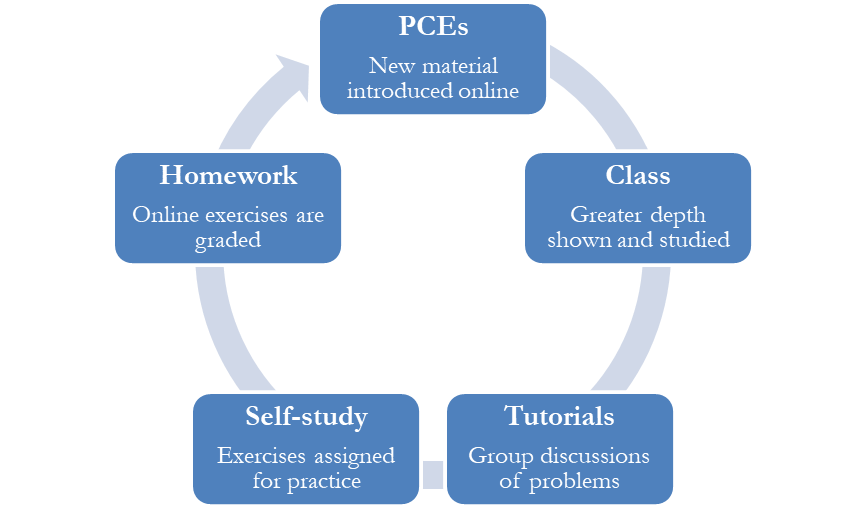 Note: PCE = Pre-Class Essentials
6
Calculus II
A quote from the syllabus:
We want to train you in the art of teamwork and communication. As future engineers, you will serve an important role at the boundary between science and its applications.
You will have to talk to business partners, manufacturers, designers, construction workers, investors.
You will need to be able not just to arrive at correct mathematical answers but make others understand you, believe you, and trust you.
7
Calculus II
2022 Term Test 1 - Numerical integration
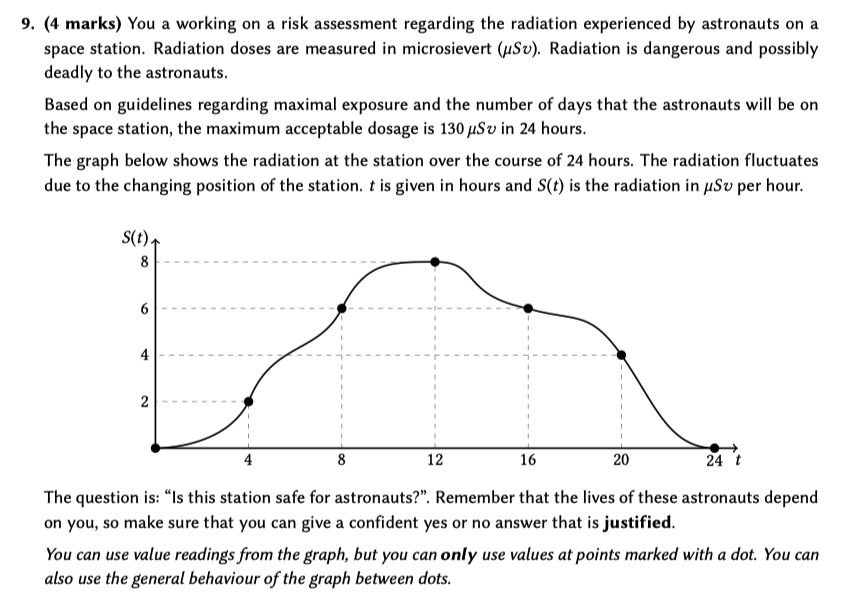 A quote from the syllabus:
We want to train you in the art of teamwork and communication. As future engineers, you will serve an important role at the boundary between science and its applications.
You will have to talk to business partners, manufacturers, designers, construction workers, investors.
You will need to be able not just to arrive at correct mathematical answers but make others understand you, believe you, and trust you.
8
Calculus I
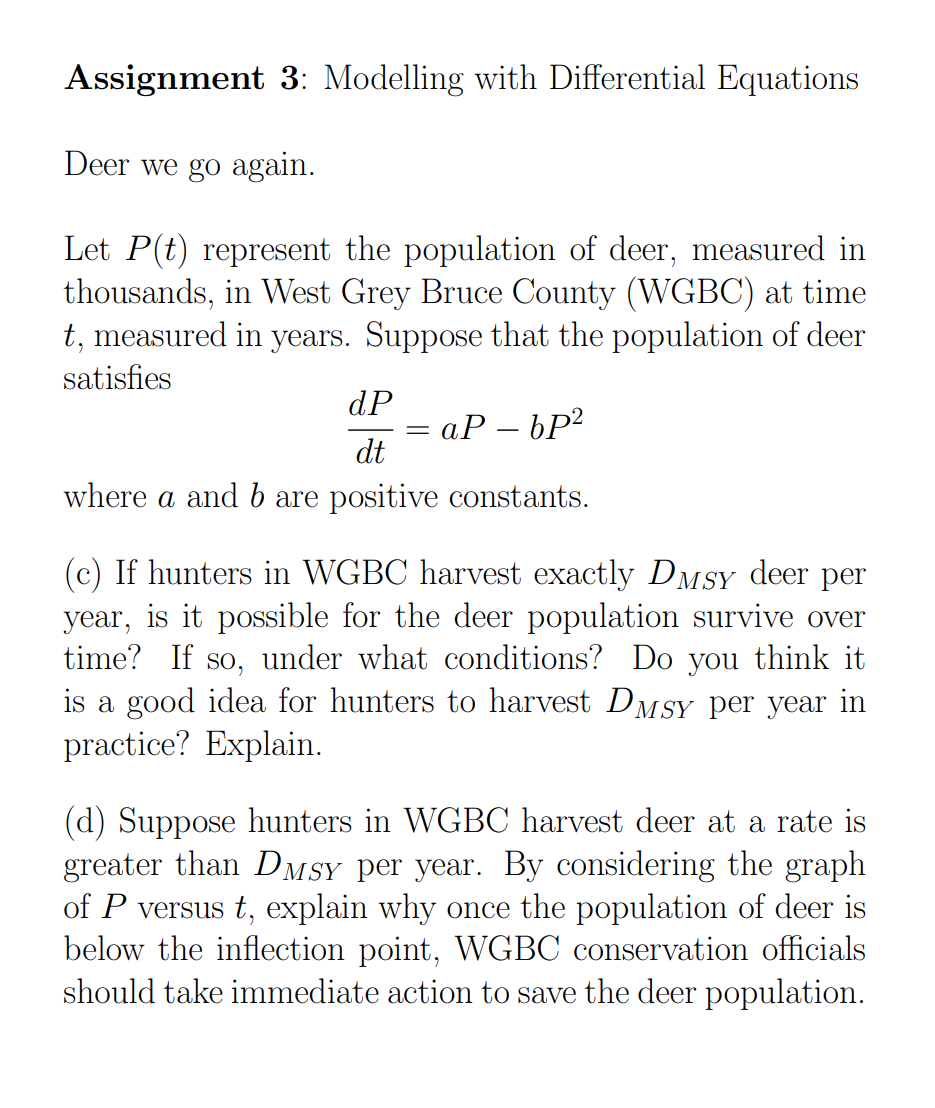 9
Linear Algebra
Instructor support 
Lecture tasks 
Learning standards
Mastery-based grading 
Standard grading in tutorials
Online gateway exams
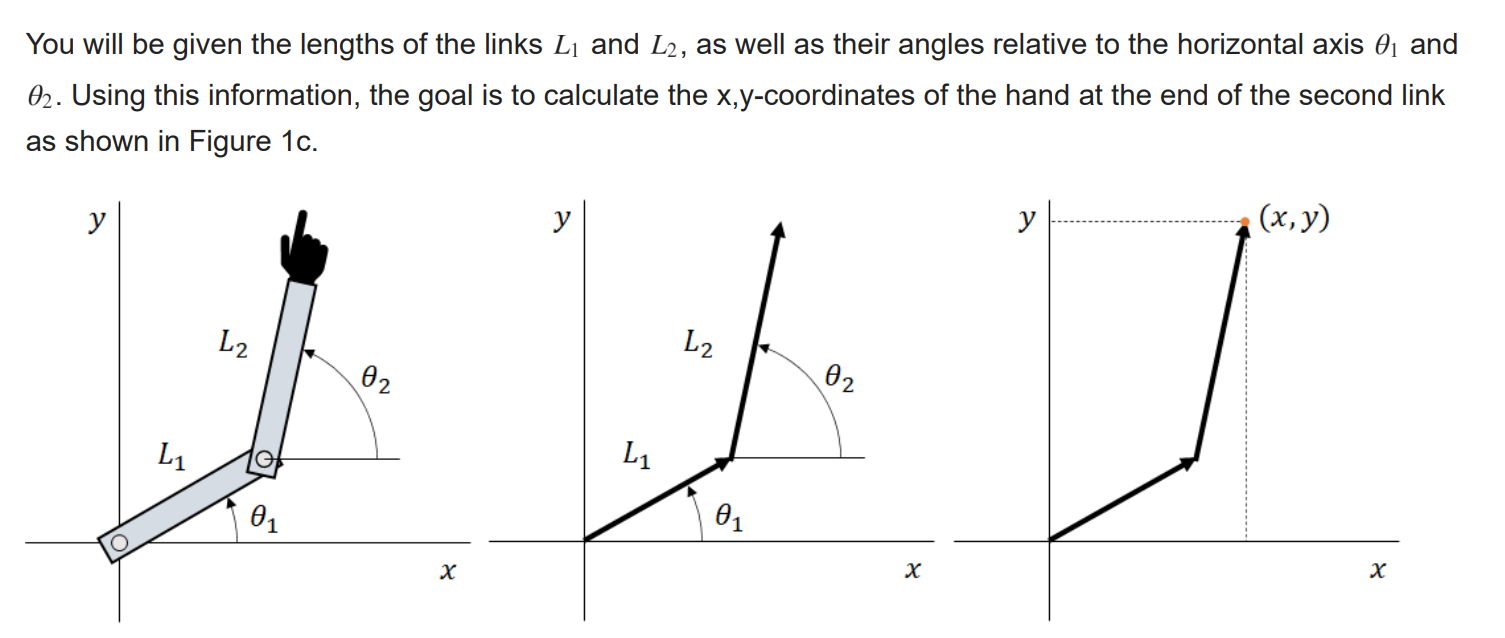 MATLAB projects
(project 2, Fall 2022)
10
Concerns And Requests
Assessments
We aim to teach skills and virtues that are not easy to assess via traditional exams
Modern assessments (Gateway exams, standard-based grading) requires resources and flexible policies
Workload concerns
Not enough time to properly treat the concepts and no time to learn to retain
For example, in Linear Algebra: from vectors in 2D to singular value decomposition + MATLAB in one term

Possible solutions
Linear Algebra I and II + MATLAB
A year-long separate course on MATLAB
11
The Counterpart: Teaching To Learn
The teaching of the courses has been improved, but we can also show the students how to become improved learners.
Learning how to learn
Through open and explicit communication, we can:
Foster a productive disposition – the understanding that math is a learned skill and is fundamental to becoming a better engineer. 
Help students become self-regulated learners
This is already happening in subtle ways in our courses, but there is great benefit in making Learning How to Learn an explicit part of our course structures.
12
Examples
Fostering productive disposition:
Providing materials that address:
students’ experiences and mental health 
university resources
the nature of math and how to learn it
active learning and its benefits 

Supporting self-regulated learners:
Offering resources that include:
math-specific learning strategies
pre-class, in-class, and after-class training checklists
Learning How to Learn (LHL) corner in lecture slides
how to get math help outside of class
tutorials that reinforce active learning practices
13
Examples
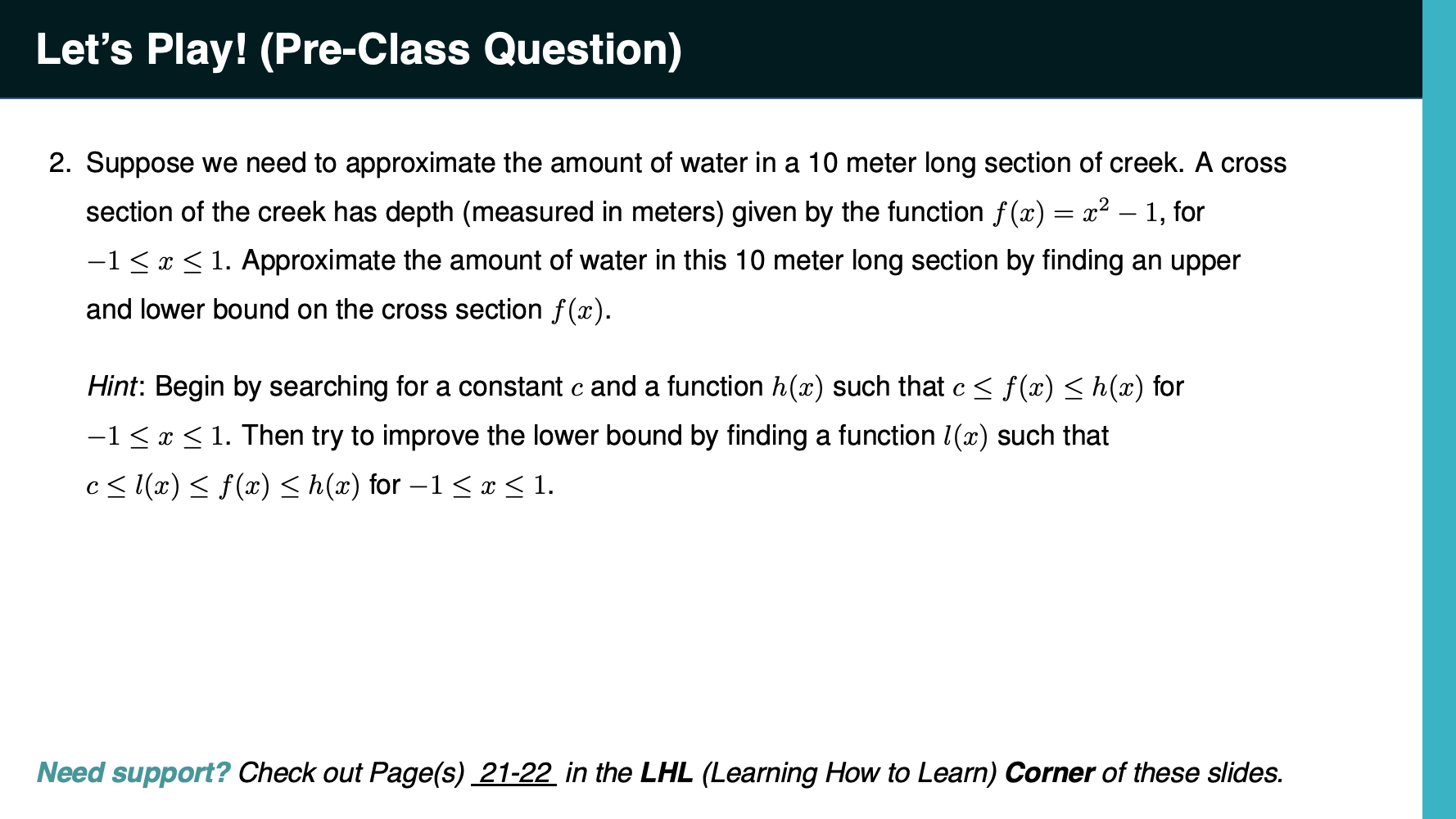 Fostering productive disposition:
Providing materials that address:
students’ experiences and mental health 
university resources
the nature of math and how to learn it
active learning and its benefits 

Supporting self-regulated learners:
Offering resources that include:
math-specific learning strategies
pre-class, in-class, and after-class training checklists
Learning How to Learn (LHL) corner in lecture slides
how to get math help outside of class
tutorials that reinforce active learning practices
14
Examples
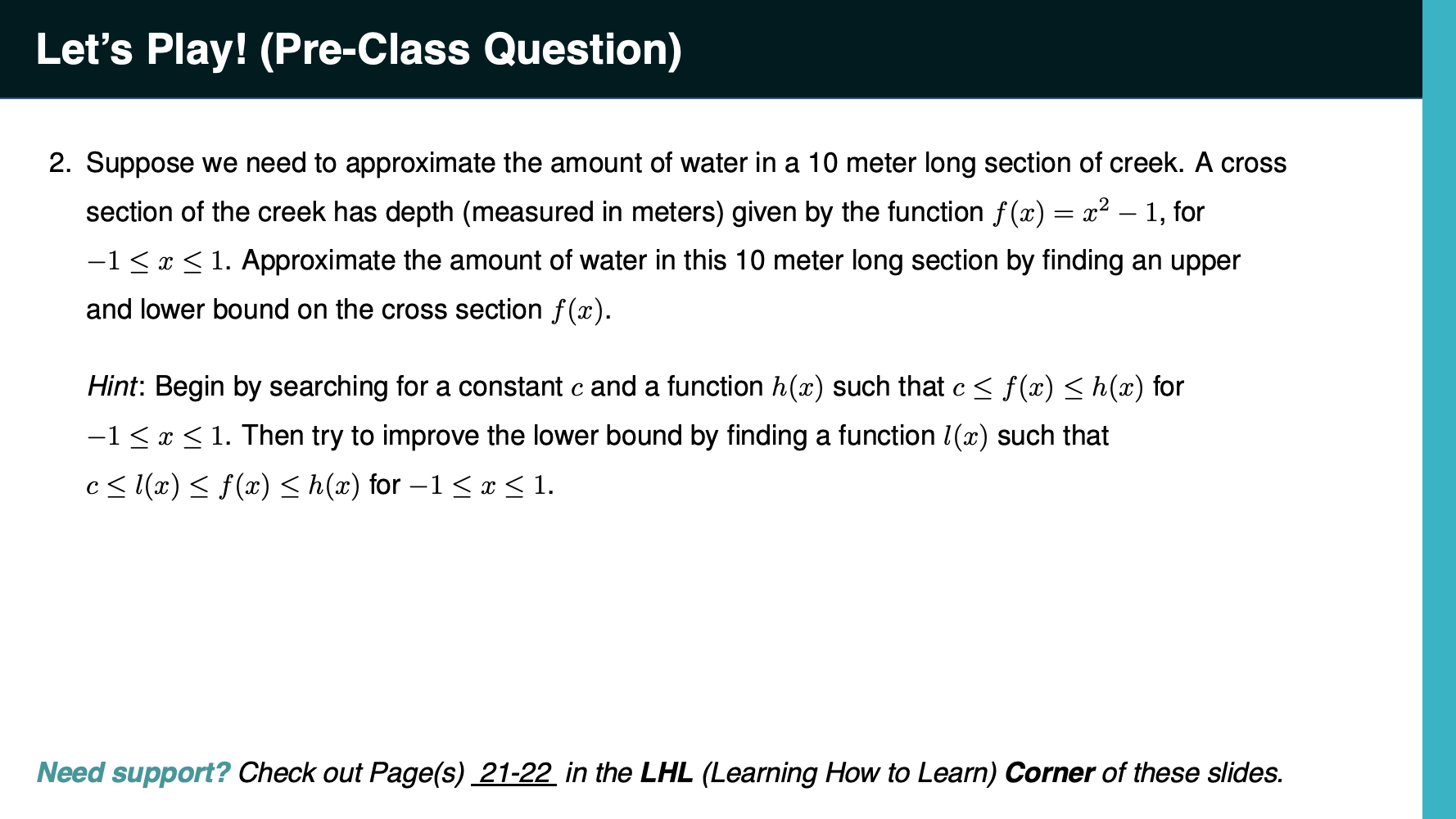 Fostering productive disposition:
Providing materials that address:
students’ experiences and mental health 
university resources
the nature of math and how to learn it
active learning and its benefits 

Supporting self-regulated learners:
Offering resources that include:
math-specific learning strategies
pre-class, in-class, and after-class training checklists
Learning How to Learn (LHL) corner in lecture slides
how to get math help outside of class
tutorials that reinforce active learning practices
15
Examples
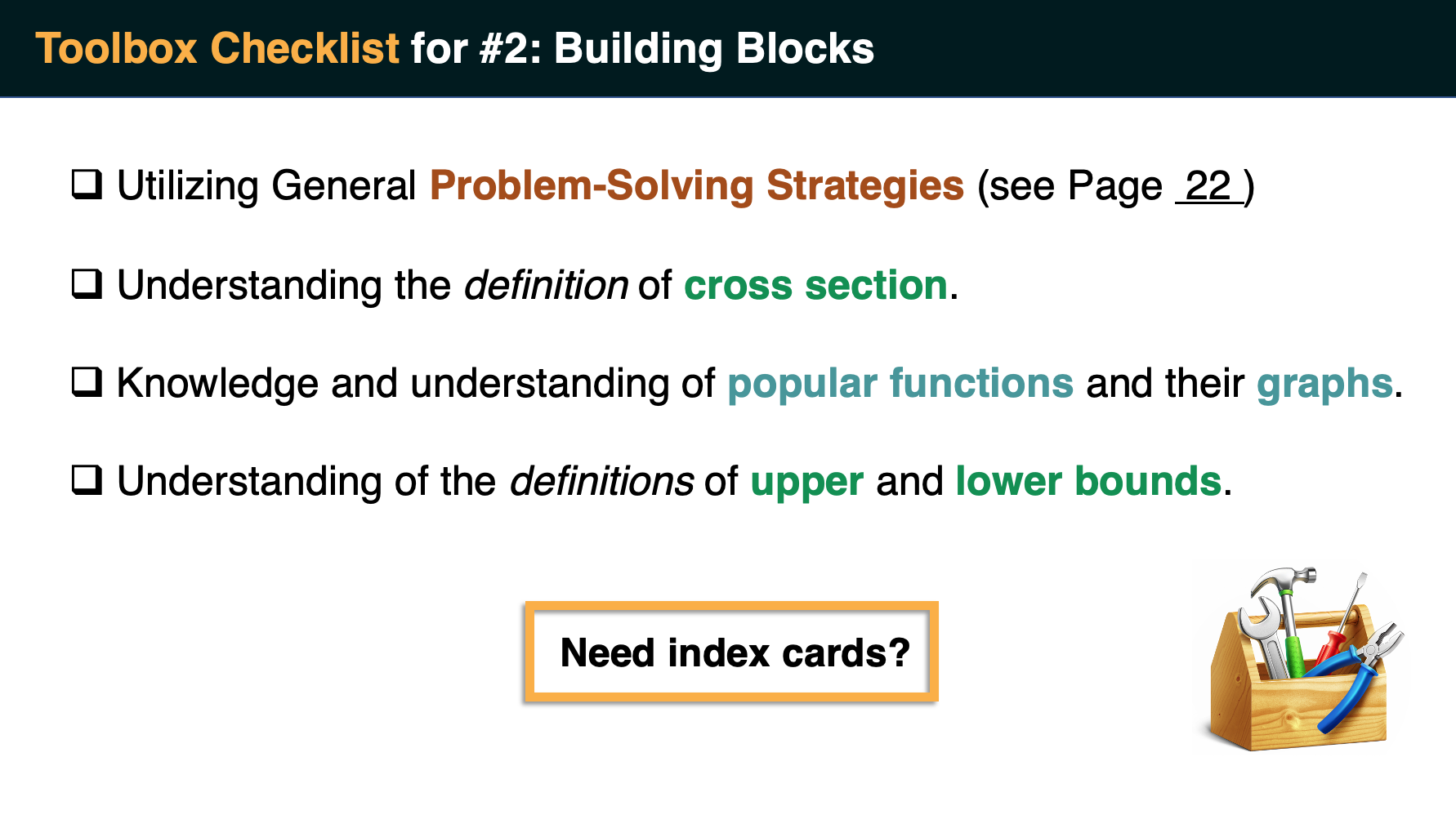 Fostering productive disposition:
Providing materials that address:
students’ experiences and mental health 
university resources
the nature of math and how to learn it
active learning and its benefits 

Supporting self-regulated learners:
Offering resources that include:
math-specific learning strategies
pre-class, in-class, and after-class training checklists
Learning How to Learn (LHL) corner in lecture slides
how to get math help outside of class
tutorials that reinforce active learning practices
16
Next steps: some conversation starters
Help students prepare for the university learning experience by integrating in-class support of learning skills, existing and additional external resources, and peer support groups.
Adopt new policies on grades that strengthen incentives for struggling students to find and use available resources.
Create a dialogue with students across their courses that discusses active learning, aiming to reduce their frustration and resistance.
17
LEARNING TO TEACHTEACHING TO LEARN
Modern First-Year Math Education in Engineering


Thank you!



Camelia Karimian Pour	Shai Cohen	Sa’diyya Hendrickson
Fabian Parsch	Sean Uppal